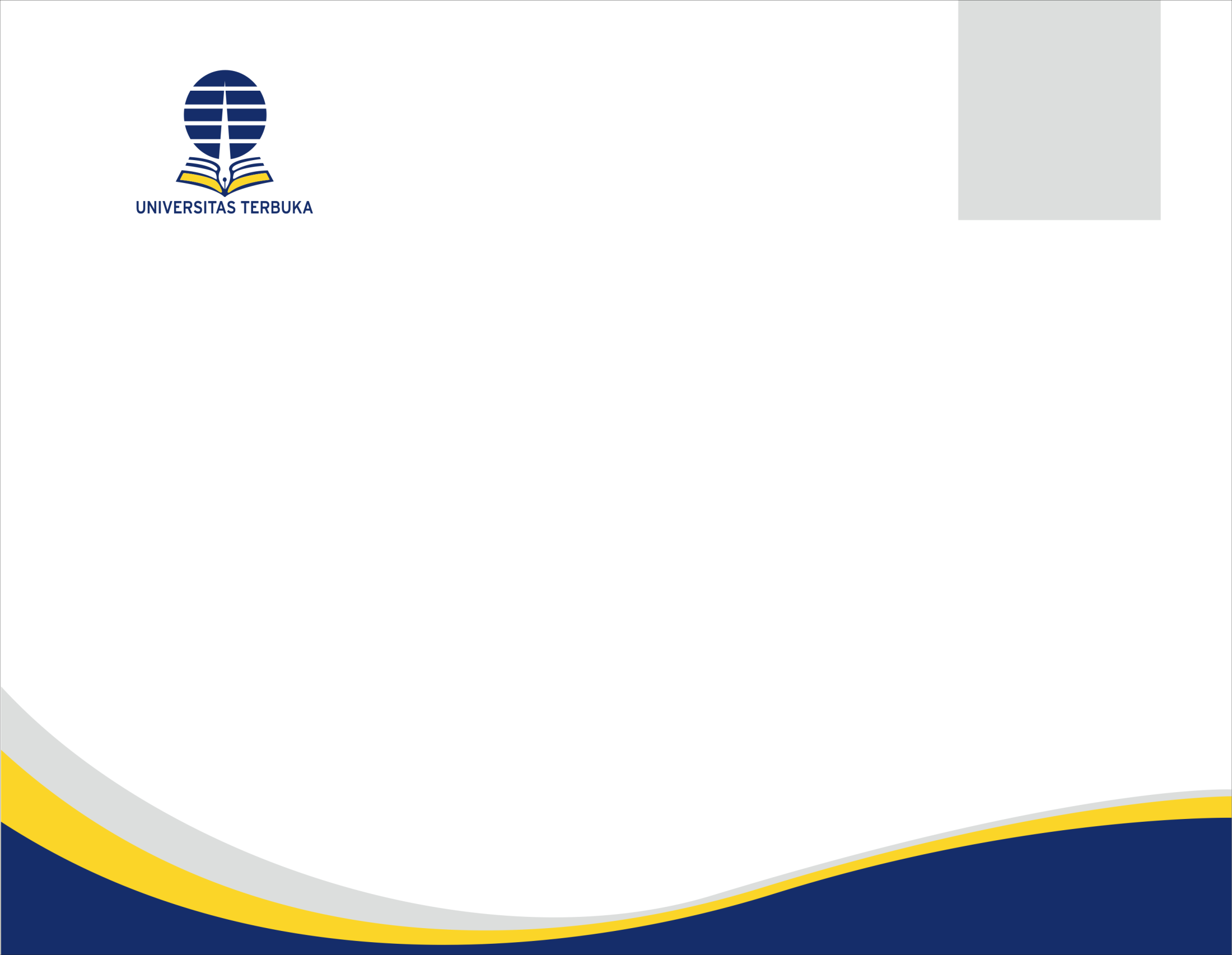 Quality research for quality higher education
Tata Cara Review Proposal Penelitian UT
LPPM-UT
21 Maret 2016
-- kap --
1
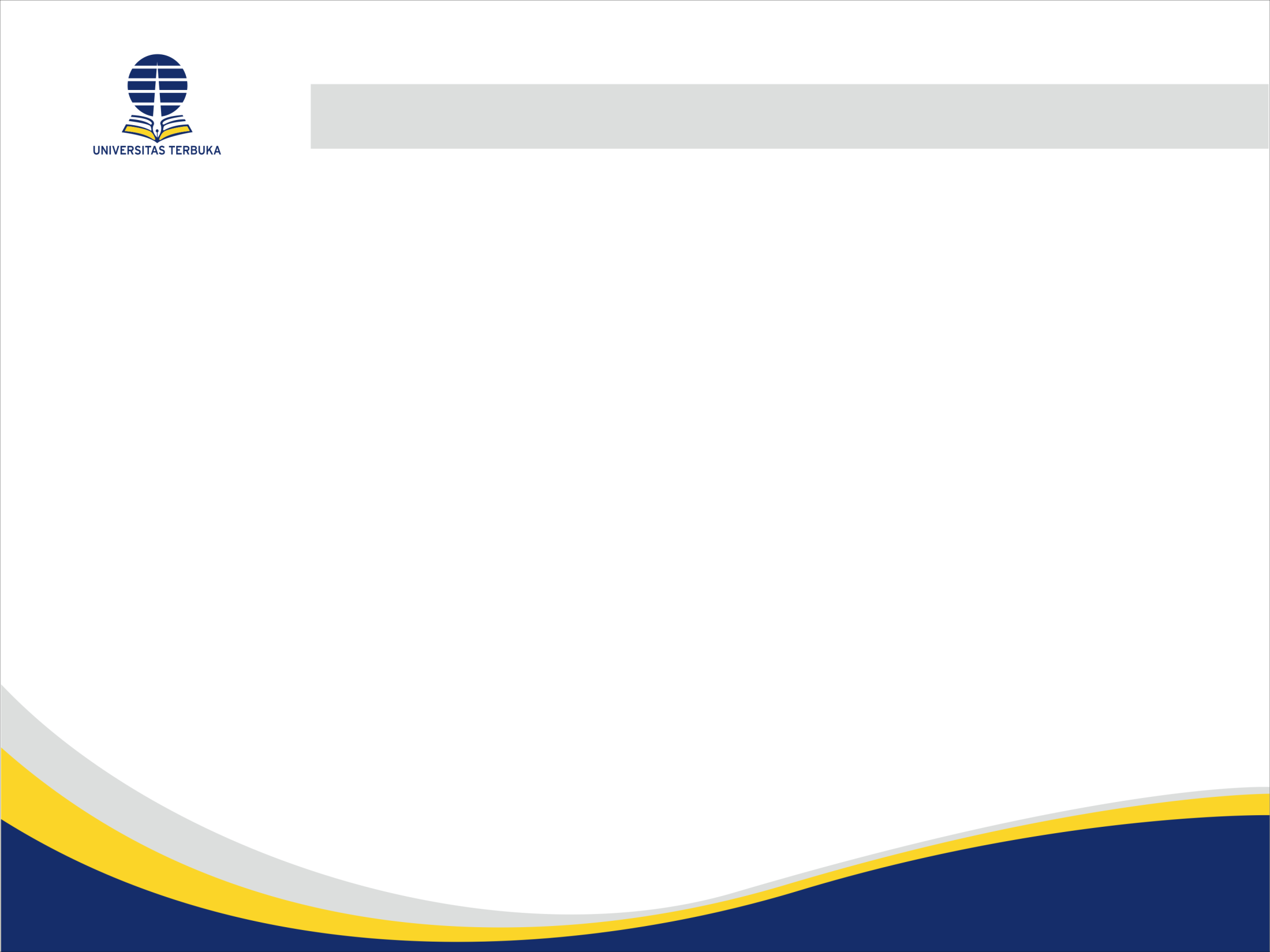 Tugas Penelaah Proposal Penelitian
Melakukan Desk Evaluation
Mereview kelayakan proposal (substansi dan biaya)
Memberikan masukan untuk perbaikan
Memberikan nilai (lulus ≥ 400), menggunakan form yang tersedia di SIMPEN
Mengupload proposal hasil review paling lambat 2 hari sebelum presentasi proposal penelitian
Mengisikan nilai dan anggaran yang disetujui pada SIMPEN
Menilai presentasi proposal penelitian
Mengisikan nilai presentasi pada SIMPEN sesuai jadwal
-- kap --
2
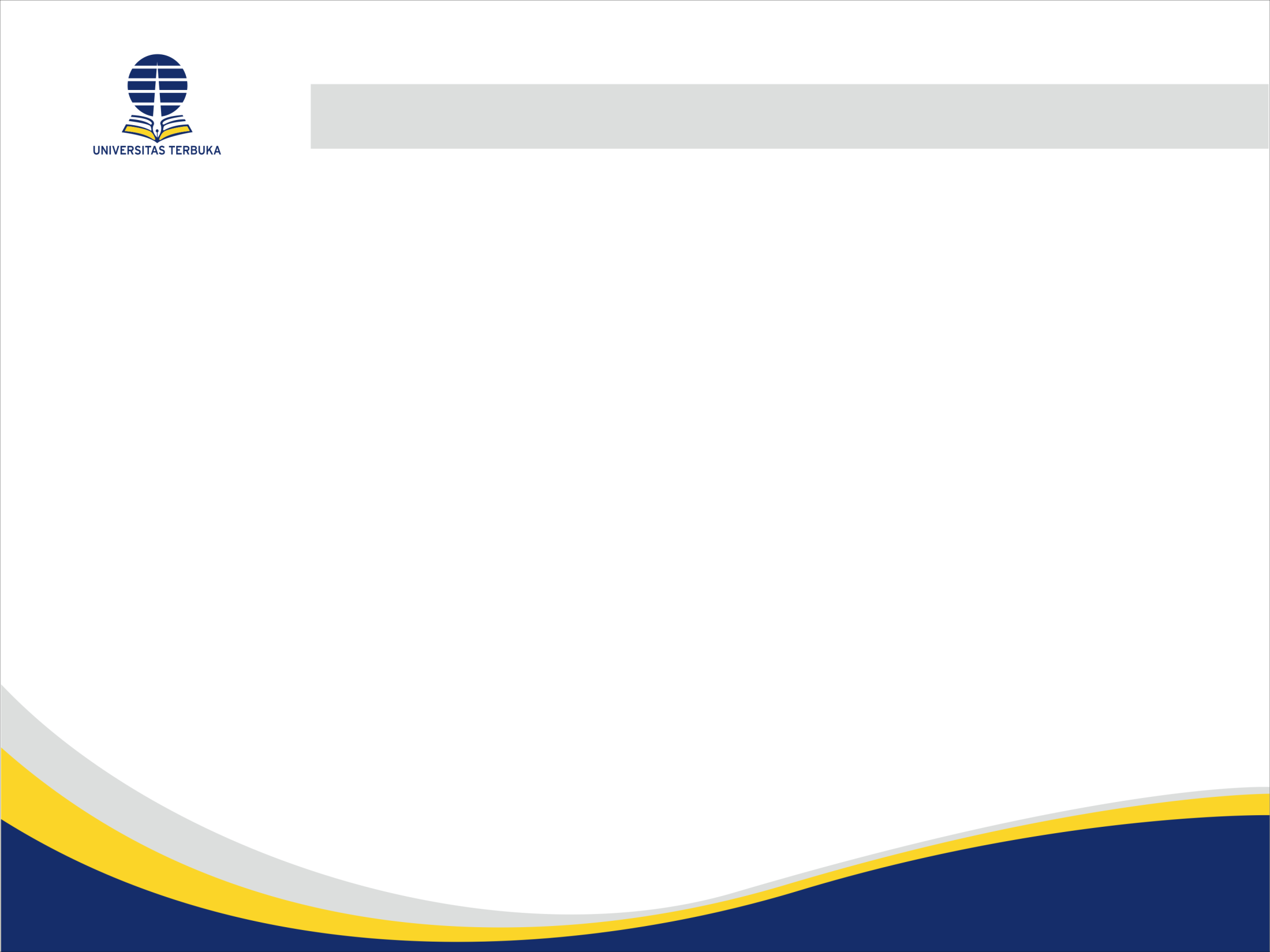 Desk Evaluation
Cek kesesuaian proposal dalam hal
Skema penelitian
Kesesuaian topik penelitian dengan RIP UT 
Judul Penelitian
Latar Belakang Masalah
Kajian Pustaka
Metodologi Penelitian
Biaya Penelitian
Beri nilai dan upload nilai ke Simpen
-- kap --
3
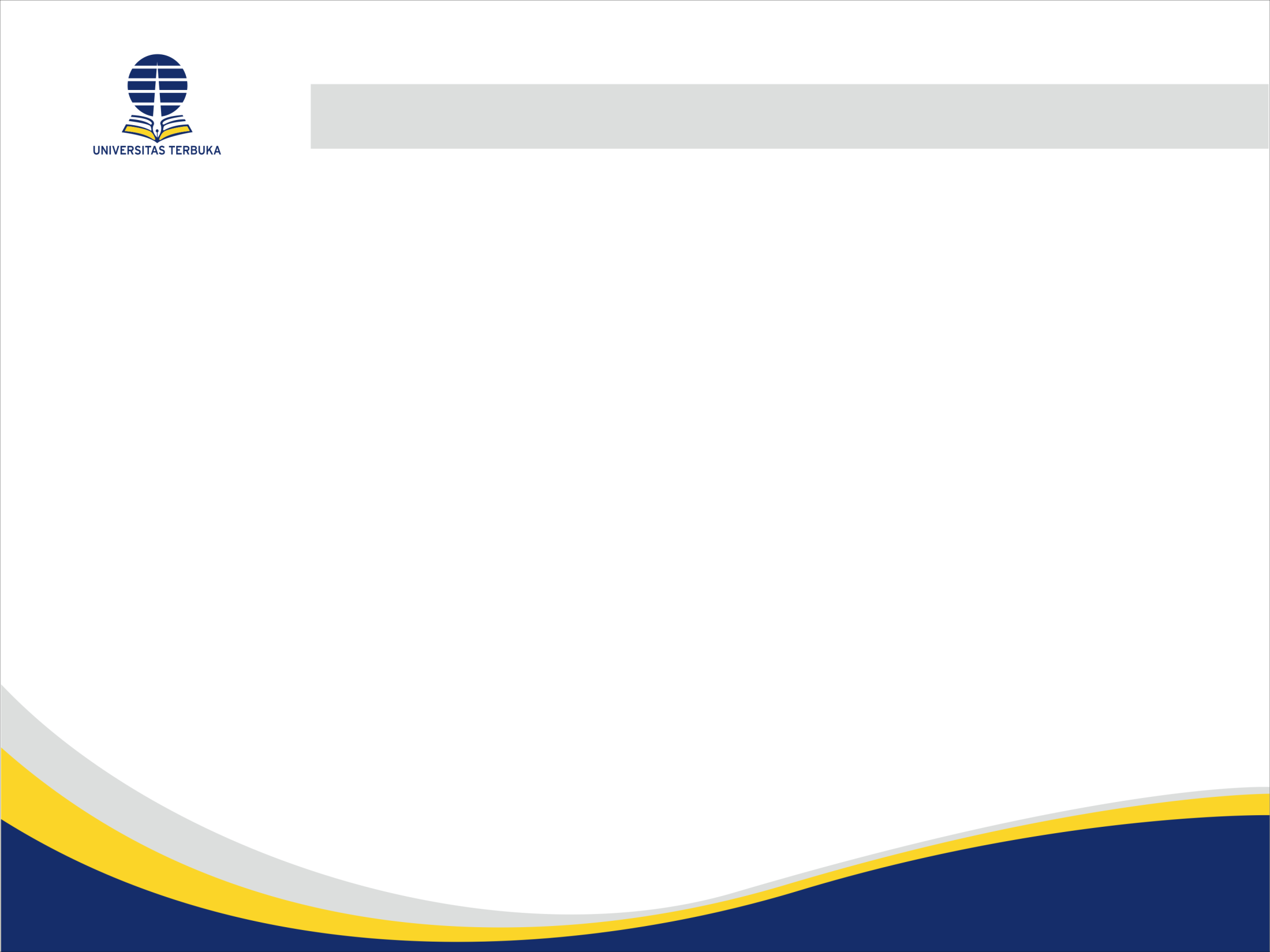 Kategori Penelitian
-- kap --
4
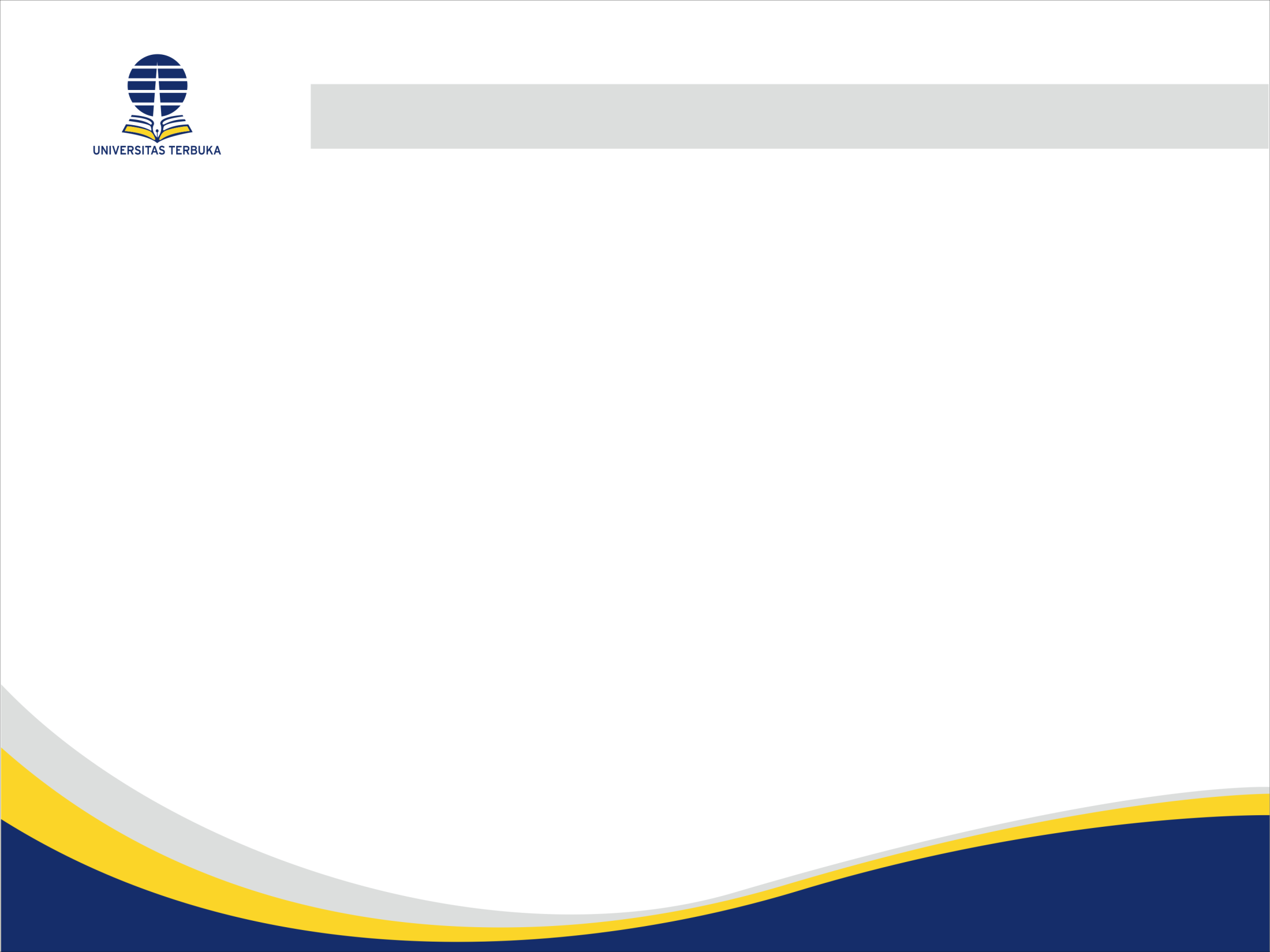 Kategori Penelitian
-- kap --
5
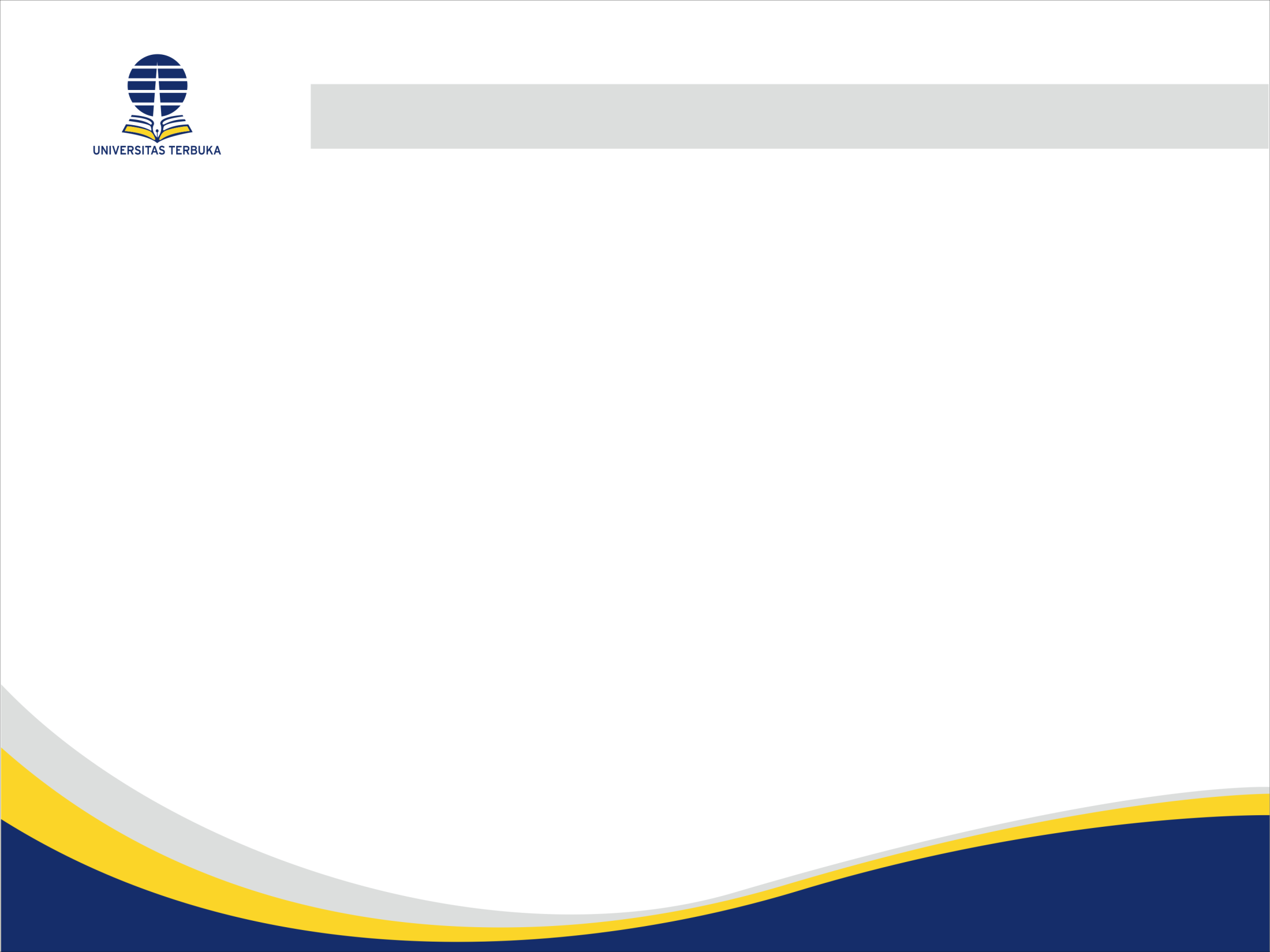 Skema Penelitian
-- kap --
6
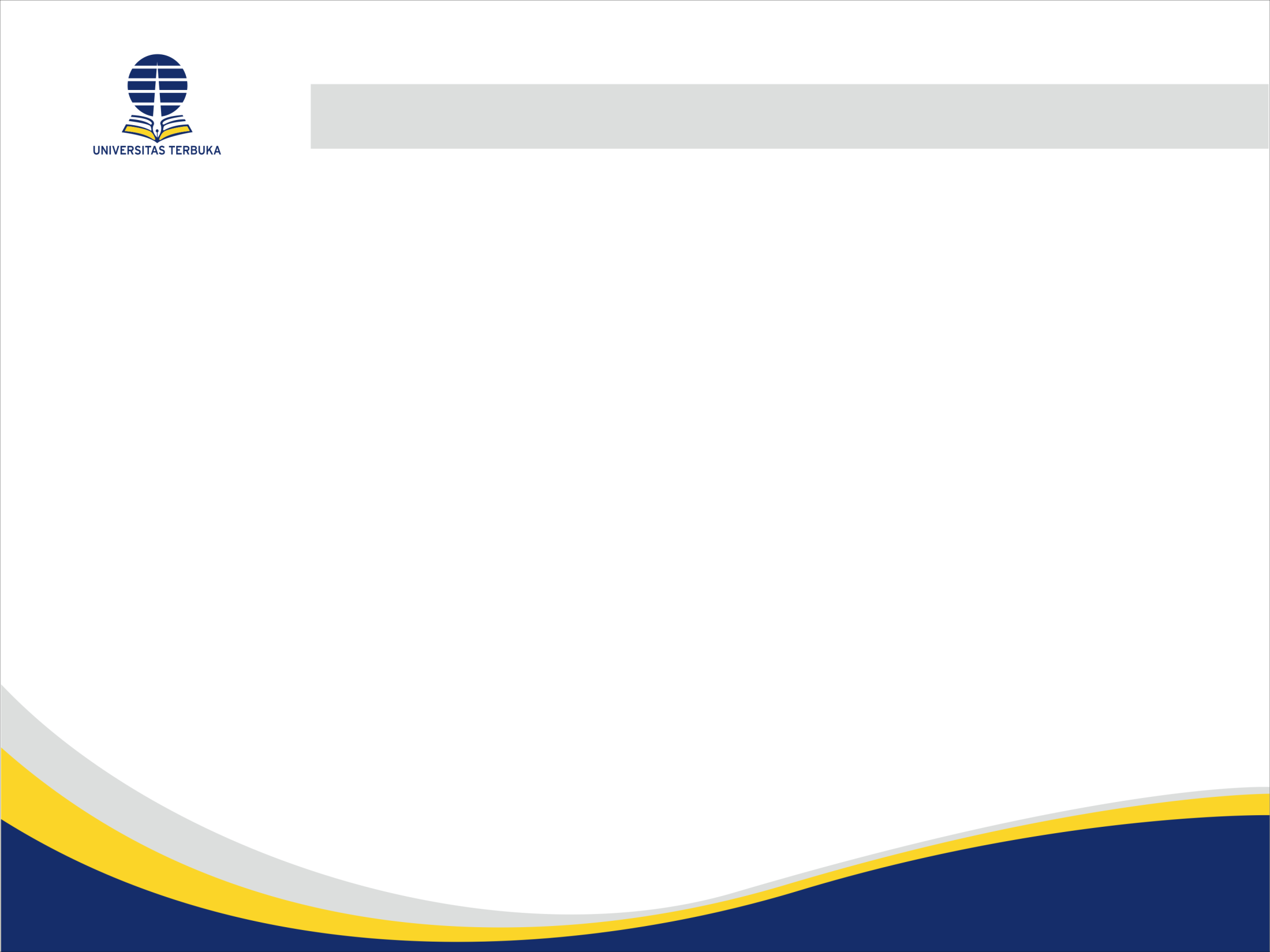 Skema Penelitian
-- kap --
7
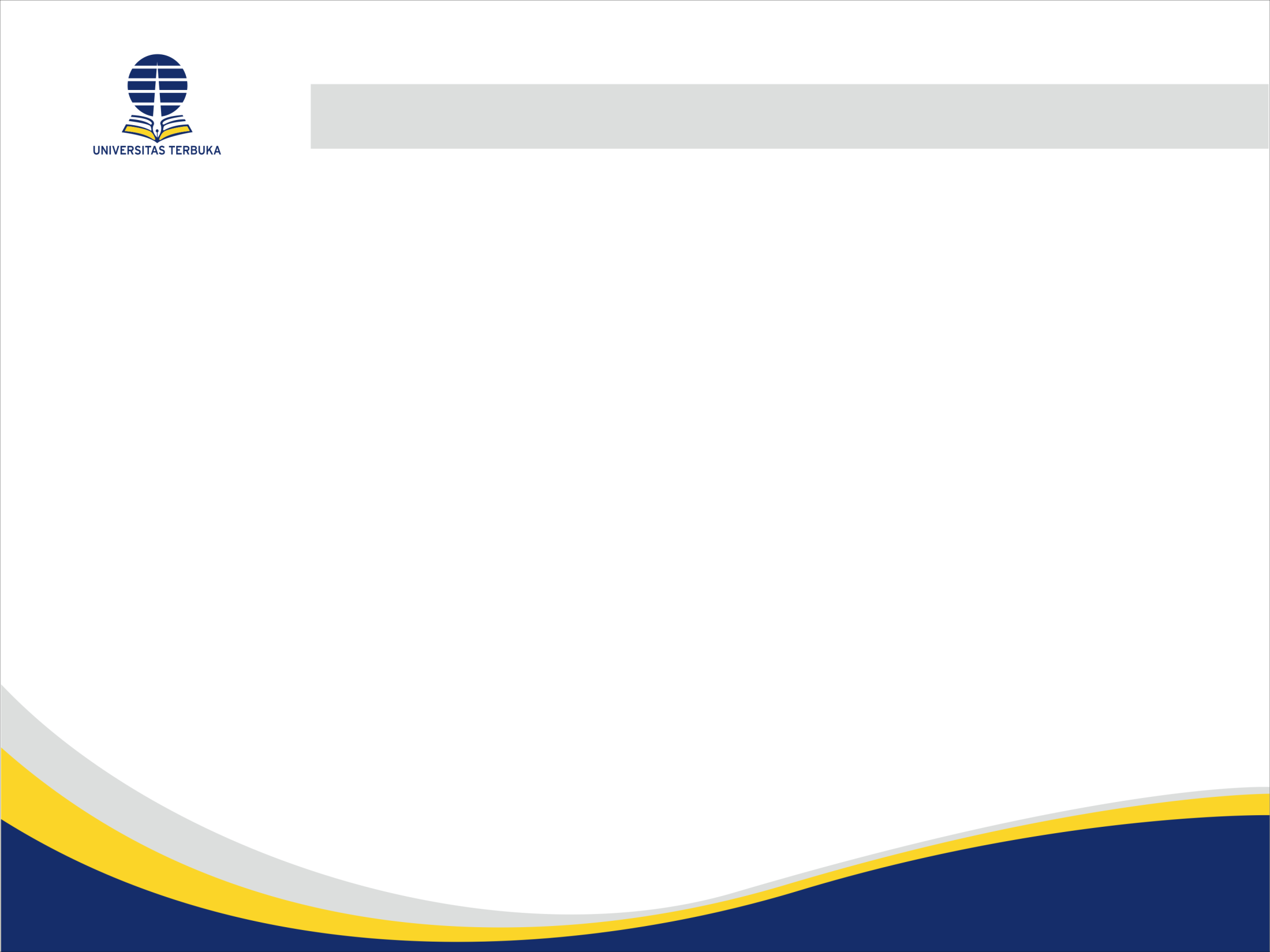 Skema Penelitian
-- kap --
8
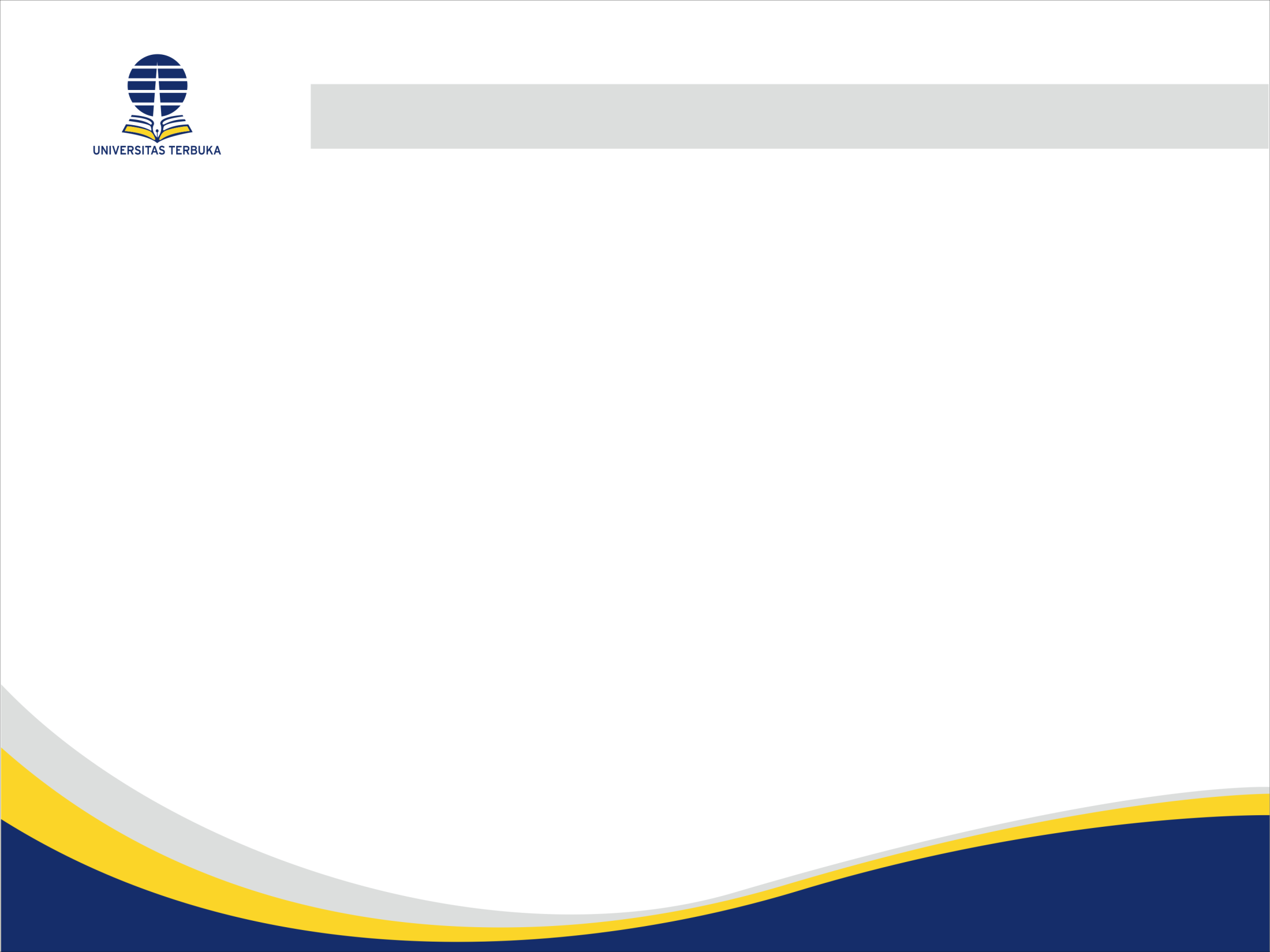 Skema Penelitian
-- kap --
9
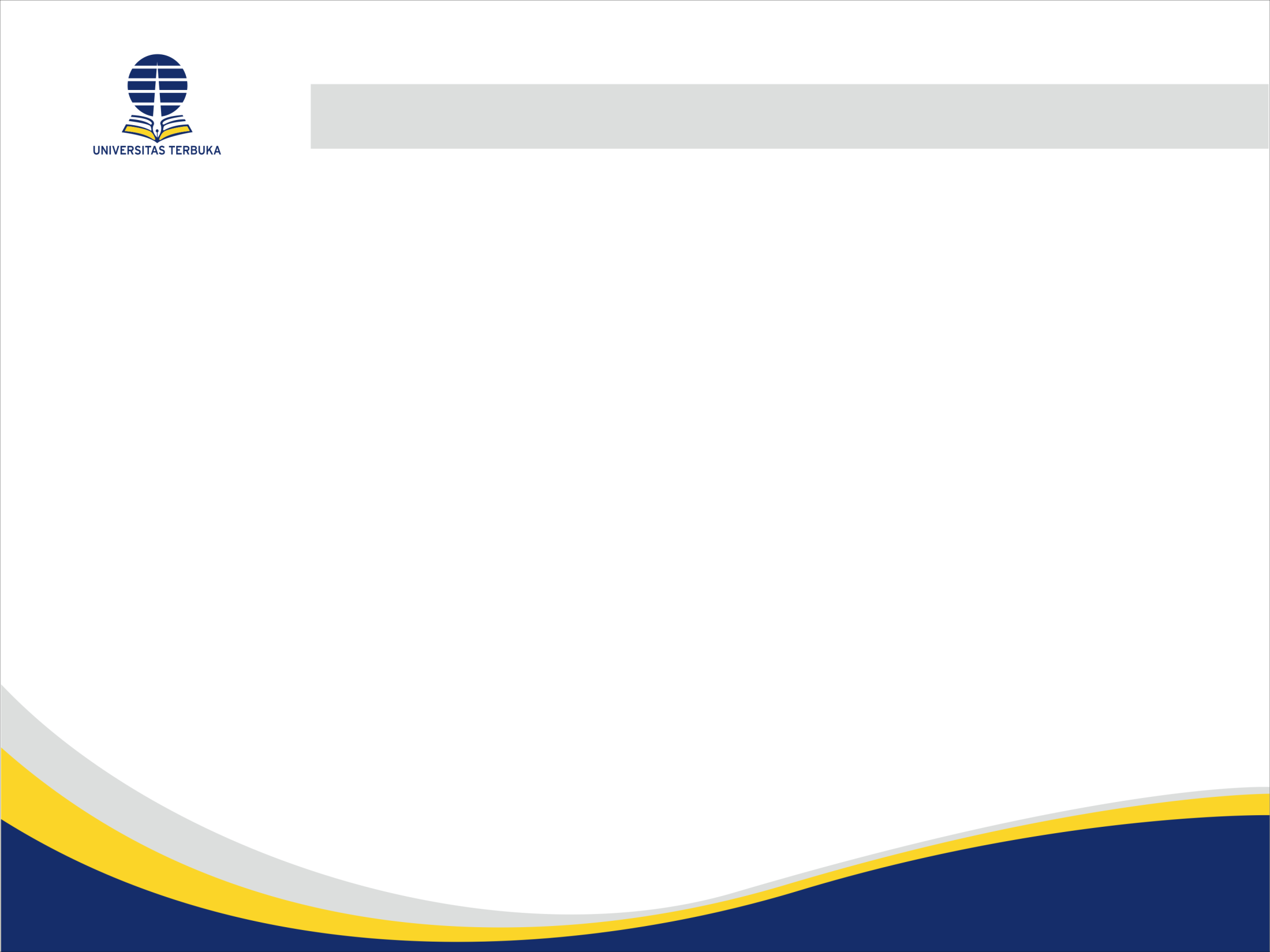 Skema Penelitian
-- kap --
10
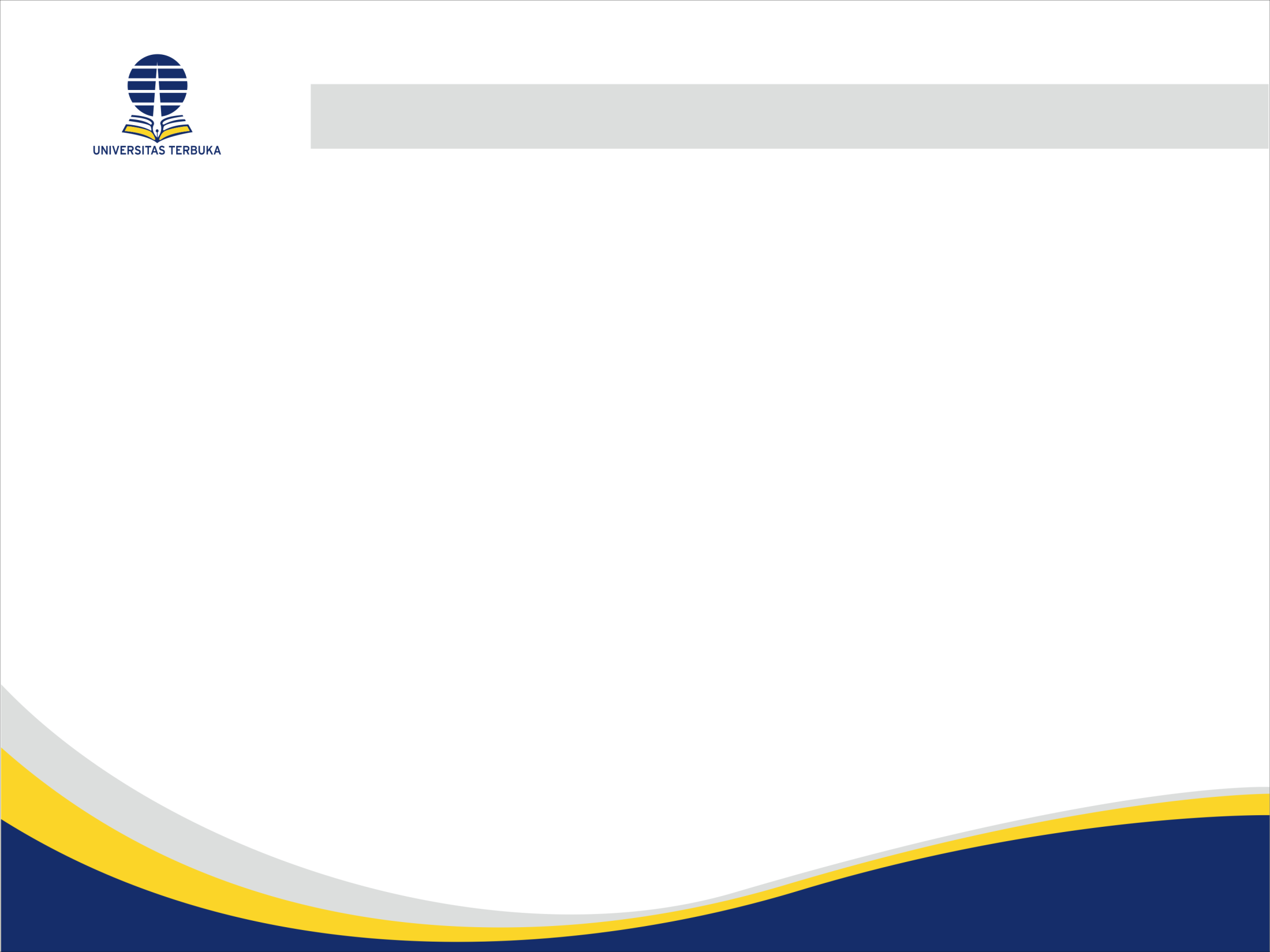 Skema Penelitian
-- kap --
11
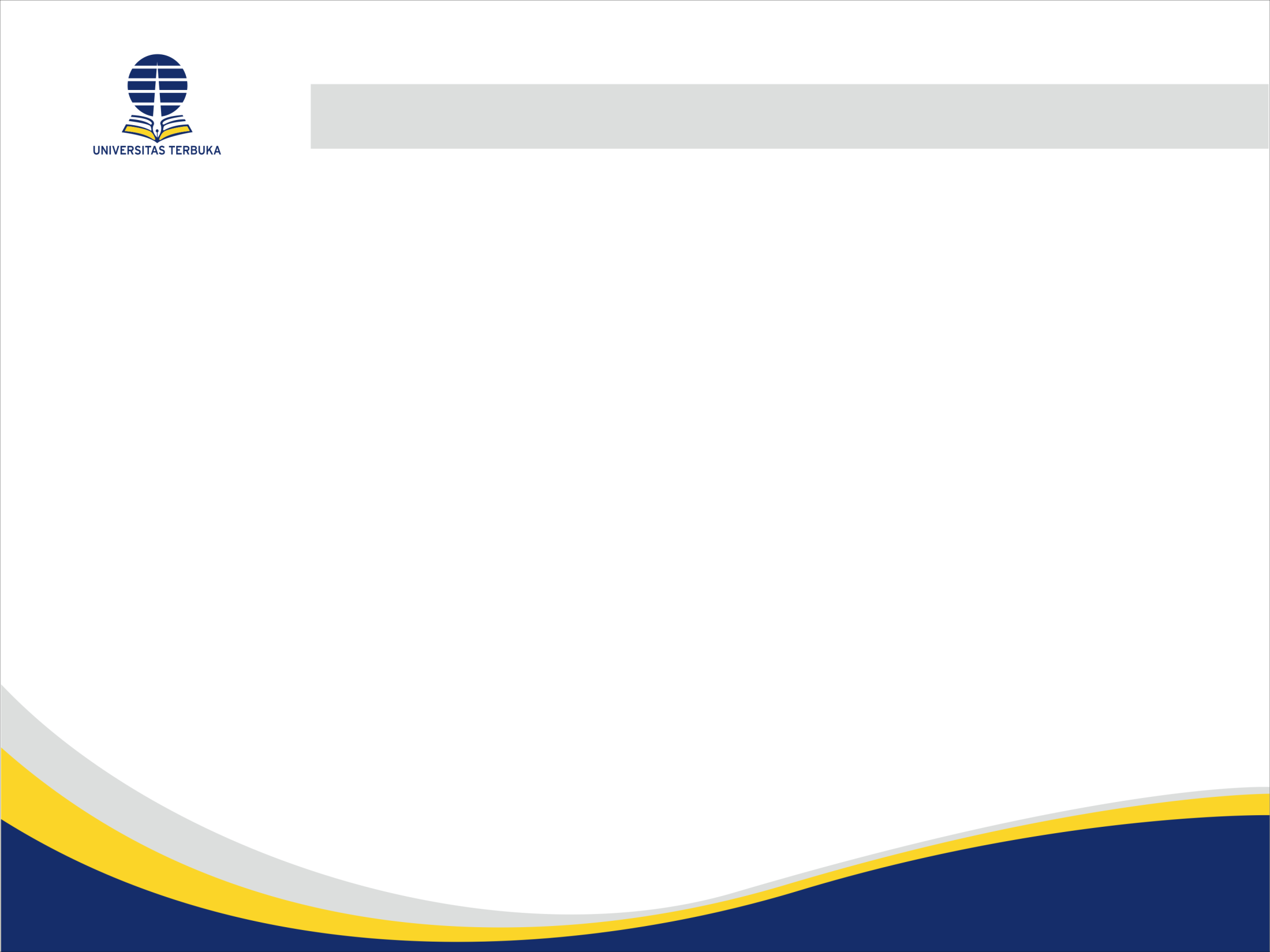 Skema Penelitian
-- kap --
12
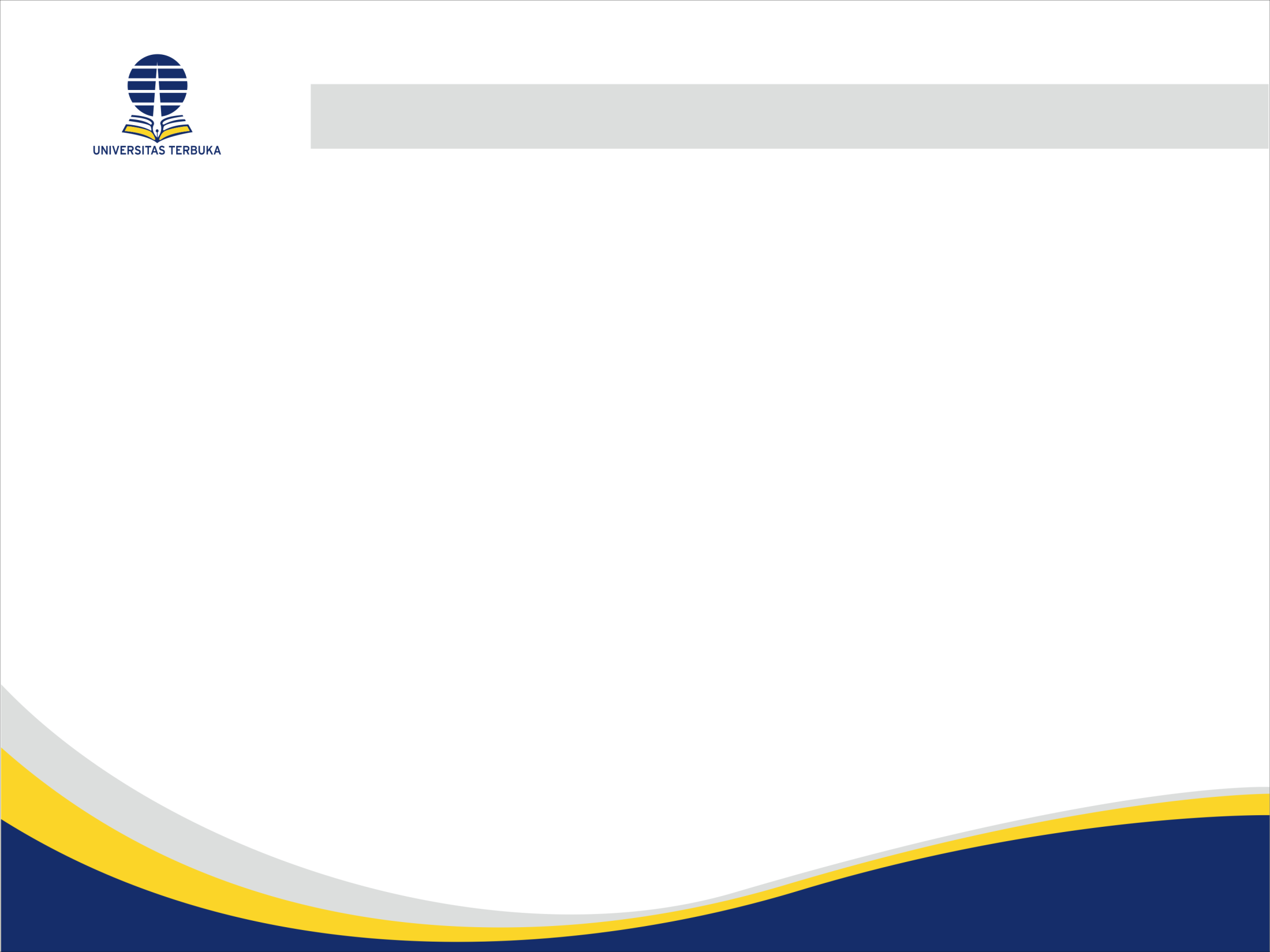 Skema Penelitian
-- kap --
13
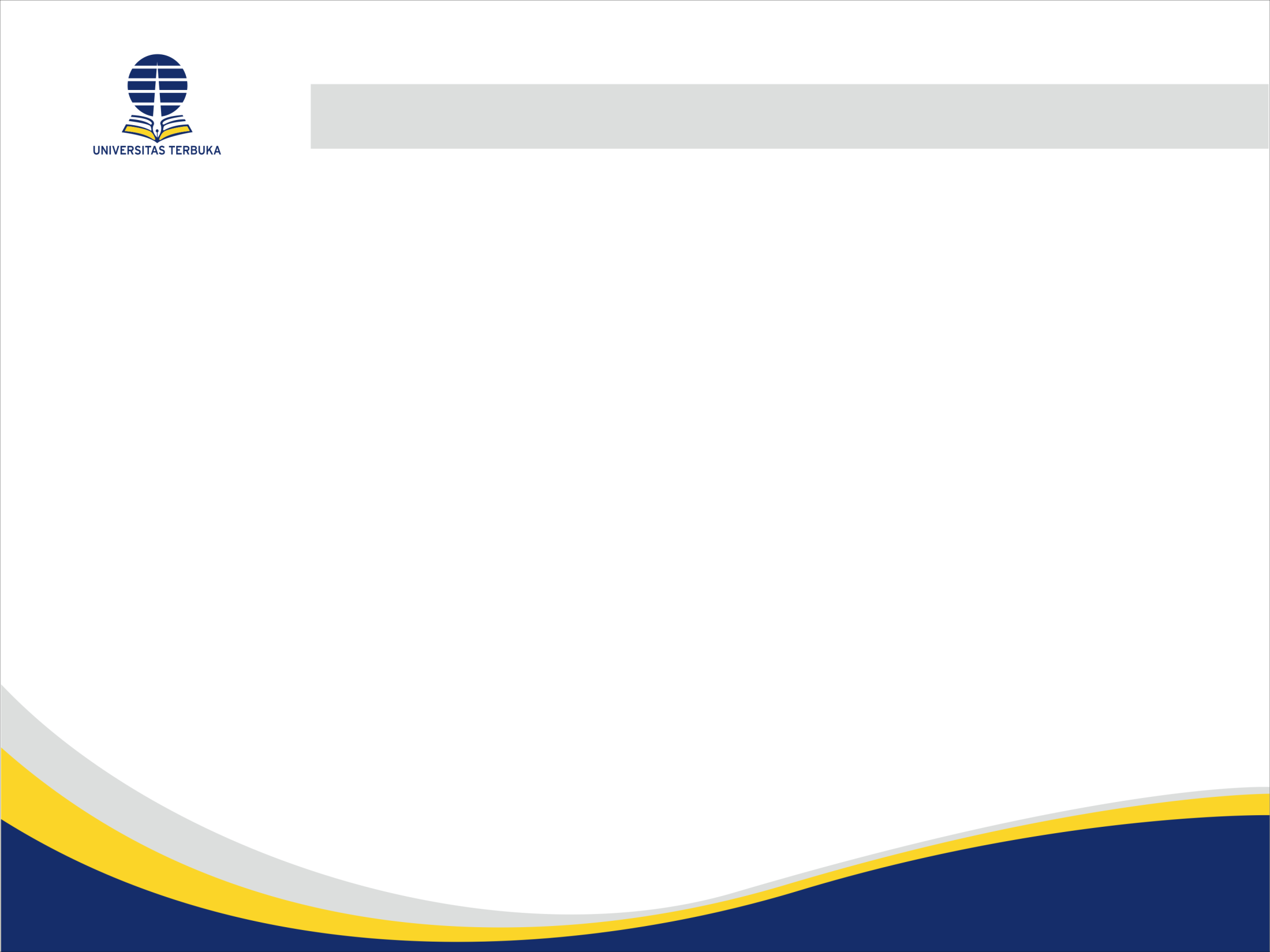 Skema Penelitian
-- kap --
14
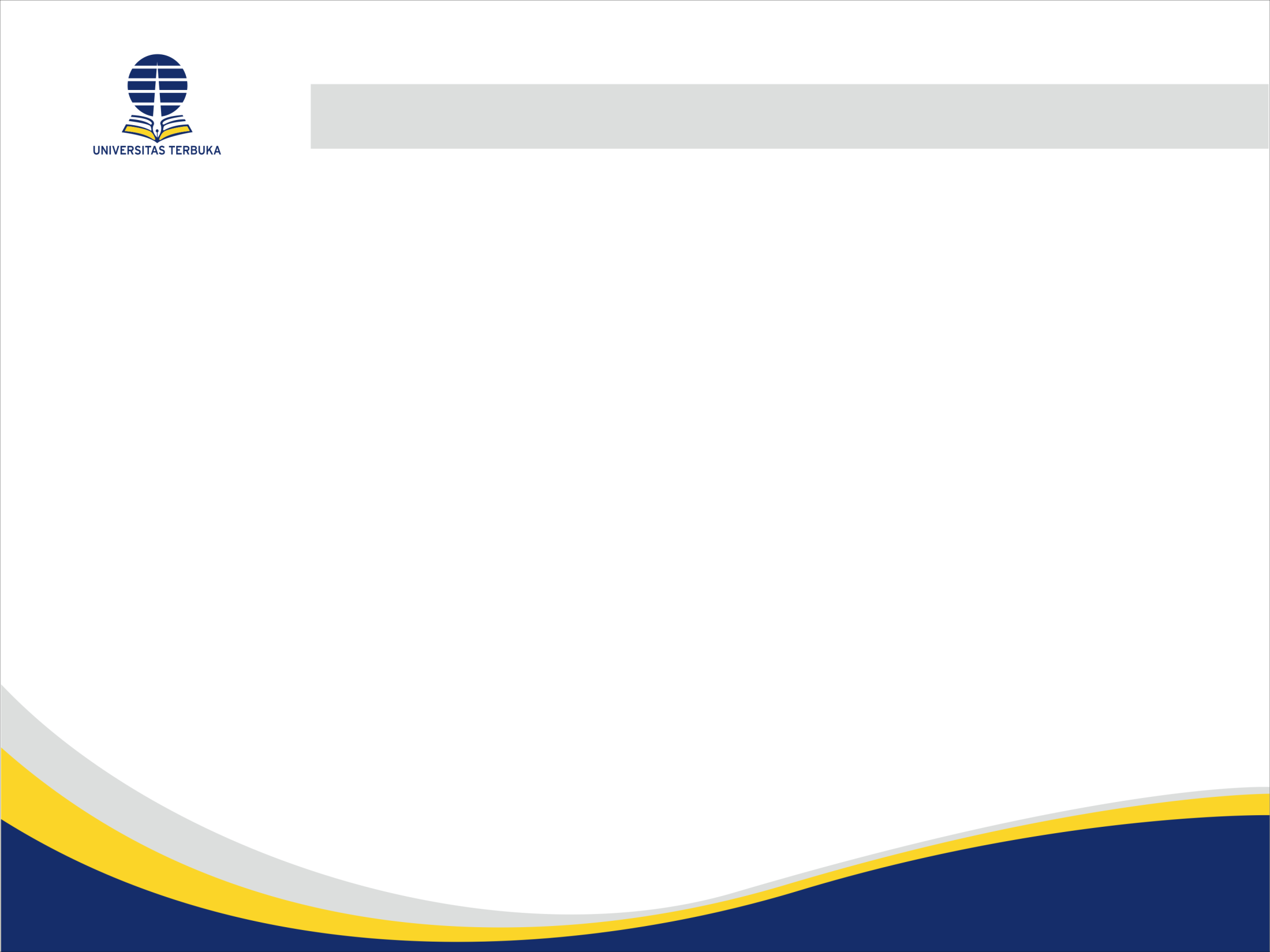 Skema Penelitian
-- kap --
15
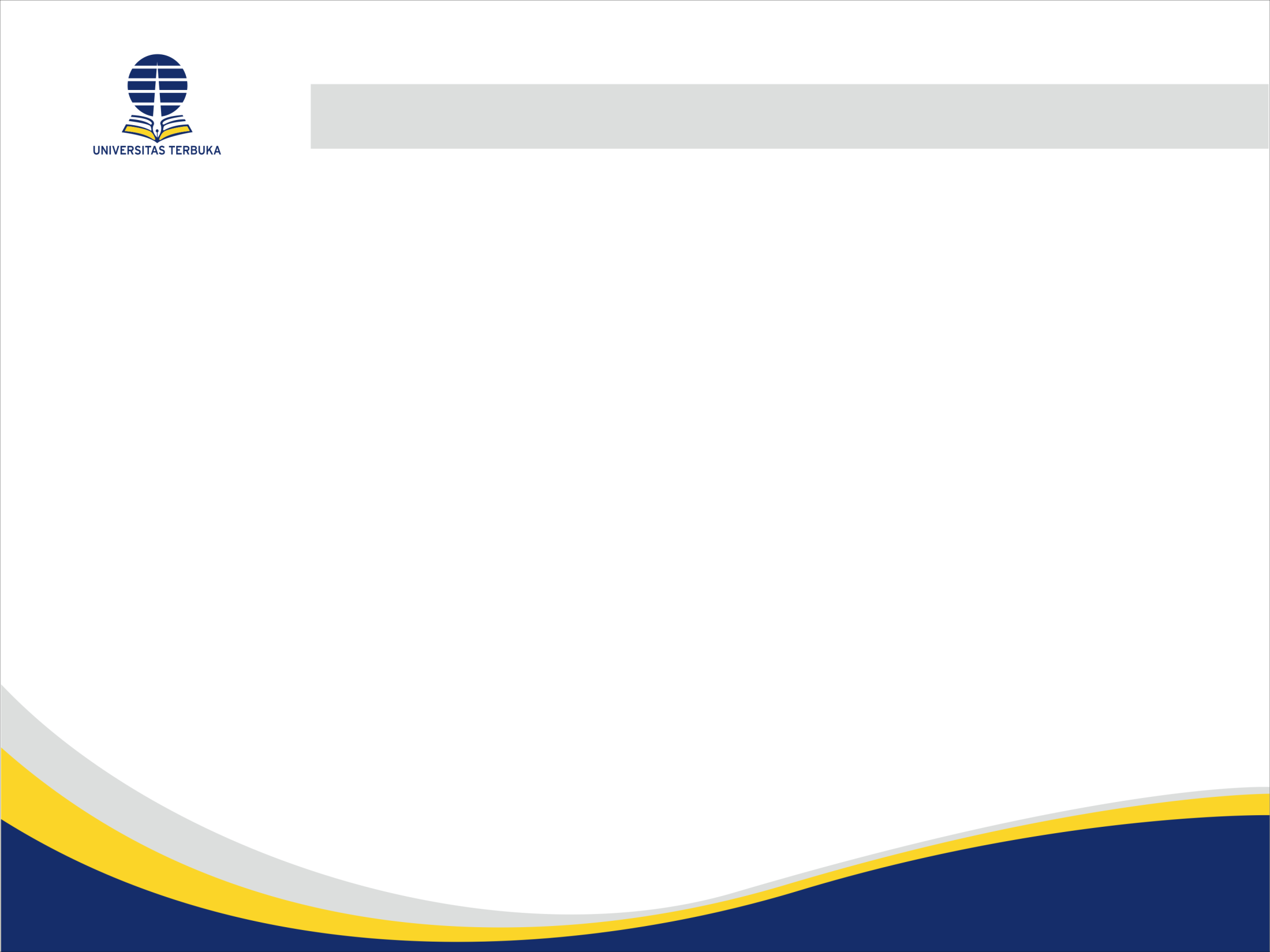 Skema Penelitian
-- kap --
16
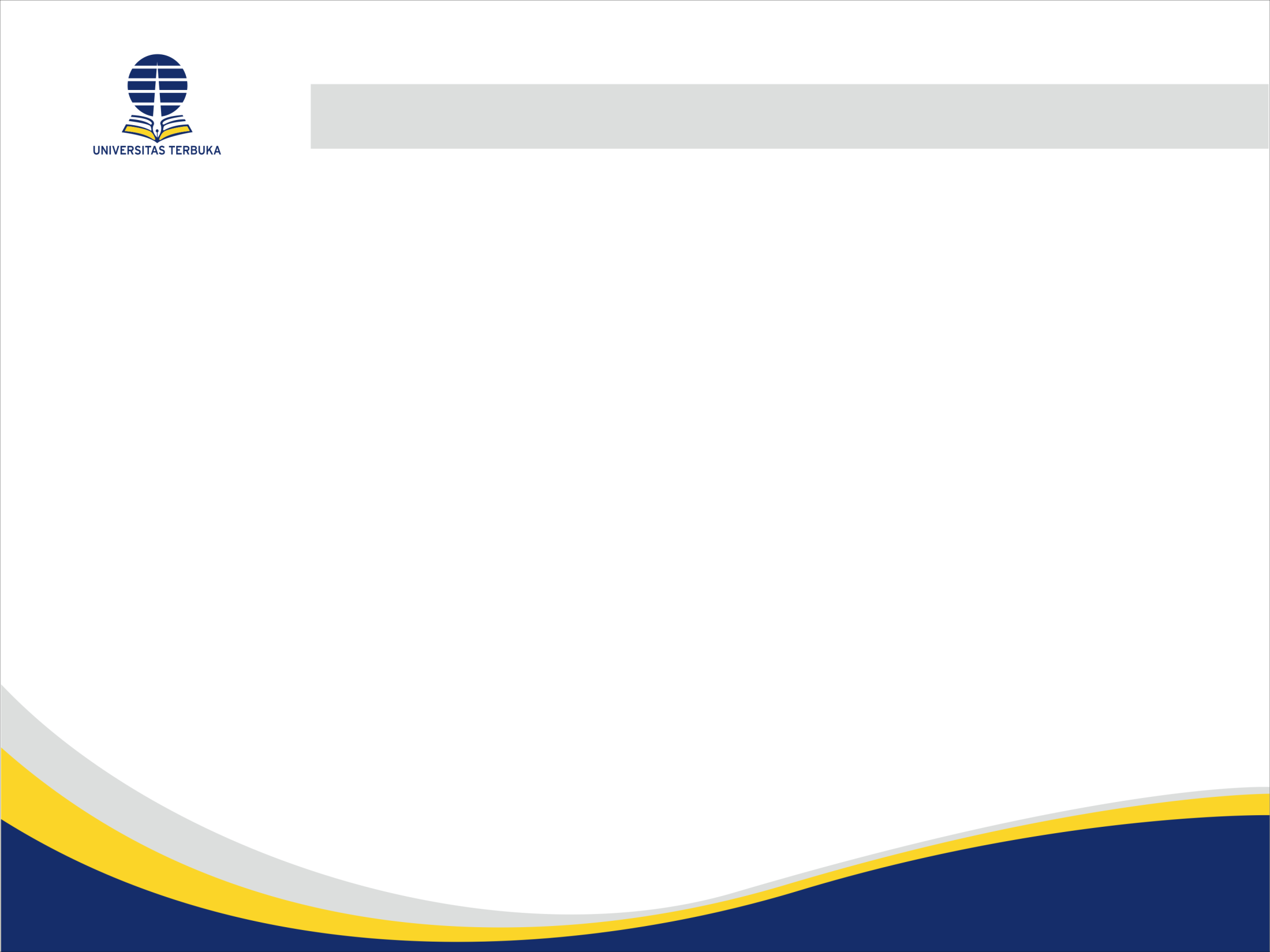 Kesesuaian Judul
Cek kesesuaian judul dengan masalah penelitian
Bila tidak sesuai, berikan SARAN perbaikan
Judul sebaiknya menggambarkan variabel/fenomena penelitian yang diteliti
Cek apakah judul terlalu panjang
Bila > 15 kata, berikan SARAN perbaikan
Misalnya, pada judul tidak perlu dicantumkan kode mata kuliah, nama pokjar, nama kota, nama UPBJJ, masa registrasi
-- kap --
17
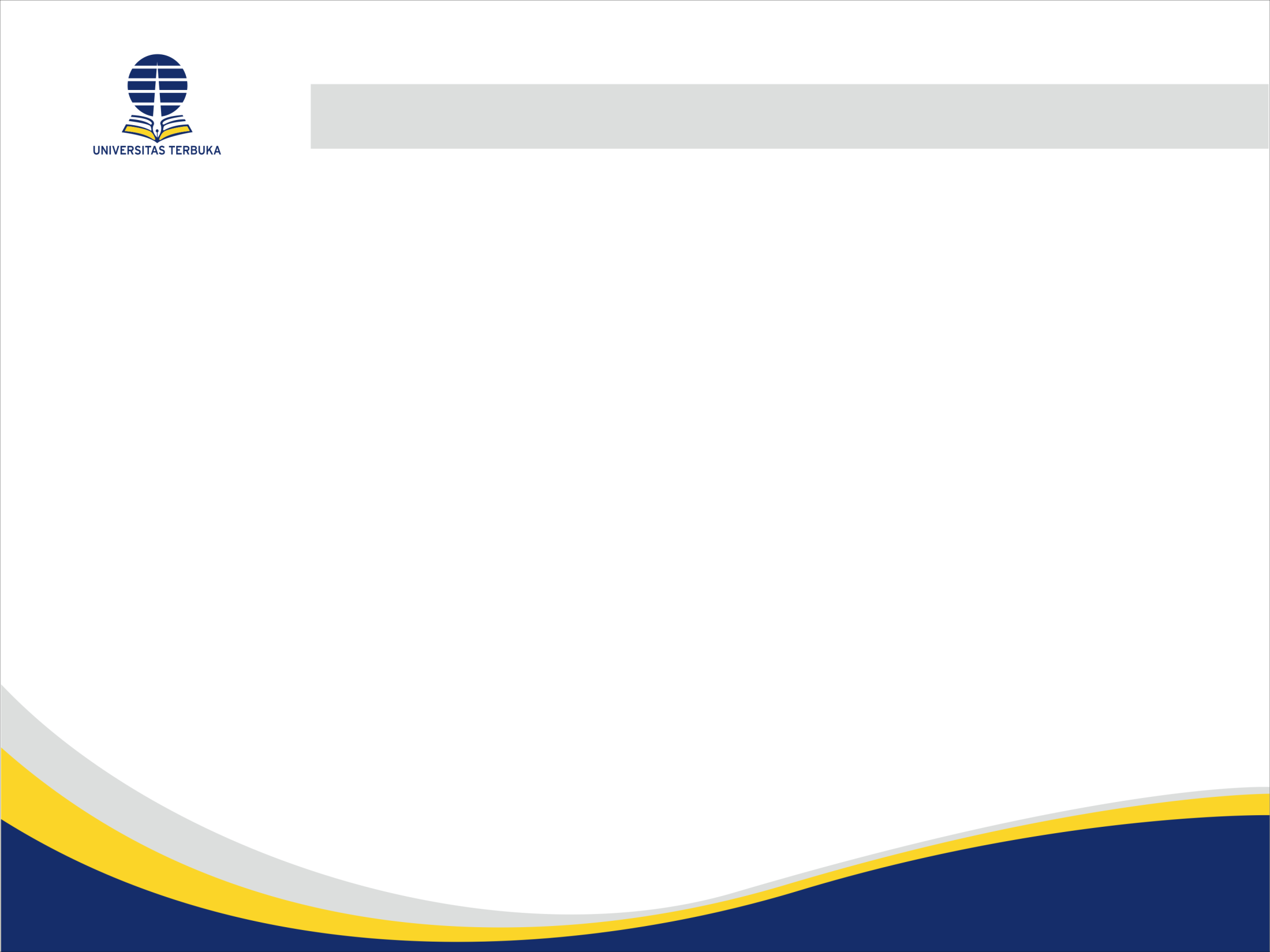 Kesesuaian Latar Belakang Masalah
Cek apakah latar belakang masalah menggambarkan
What, apa masalah yang diteliti
Why, mengapa masalah perlu/penting untuk diteliti
Apakah ada gap antara teori (seharusnya) dengan praktek (yang terjadi)
Apakah ada ketidak konsistenan temuan penelitian menurut literatur
Apakah ada kebutuhan untuk memetakan hasil penelitian yang pernah dilakukan pada suatu topik
Apakah diperlukan model/metode/instrumen yang baru karena tidak efektifnya model/metode/instrumen yang ada
dst
Where, di mana penelitian akan dilakukan 
When, kapan penelitian akan dilakukan
How, bagaimana penelitian yang dilakukan dapat menjawab permasalahan penelitian
-- kap --
18
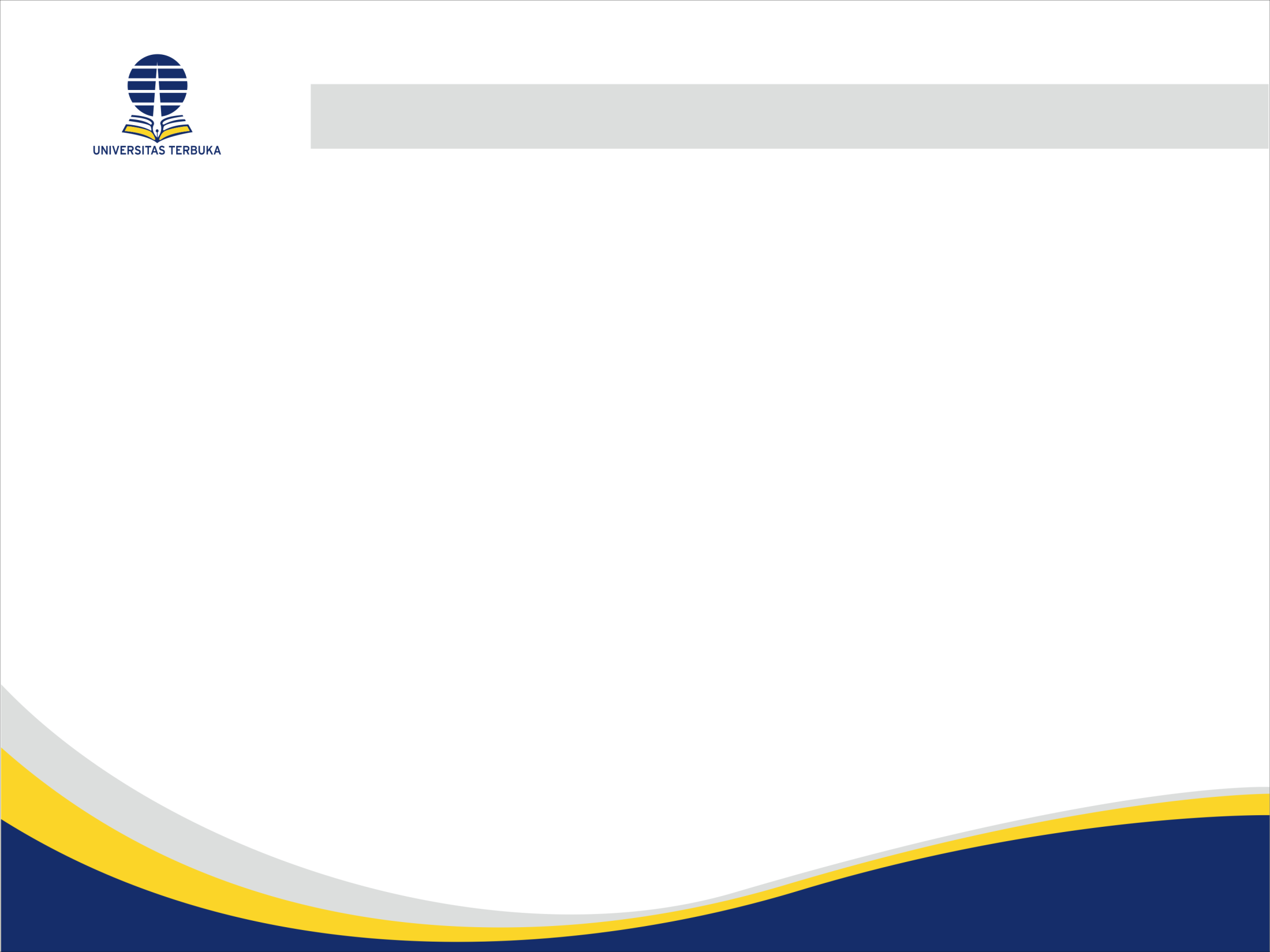 Kesesuaian Kajian Pustaka
Cek apakah
Pustaka yang direview relevan dengan topik/variabel penelitian
Peneliti selalu menyebutkan sumber yang dikutip supaya proposal tidak terindikasi mengandung unsur plagiat
Cara sitasi sudah benar (sesuai APA Edisi 5 atau 6)
Pustaka yang dikutip merupakan pustaka (terutama jurnal) yang mutakhir (5-10 tahun terakhir)
-- kap --
19
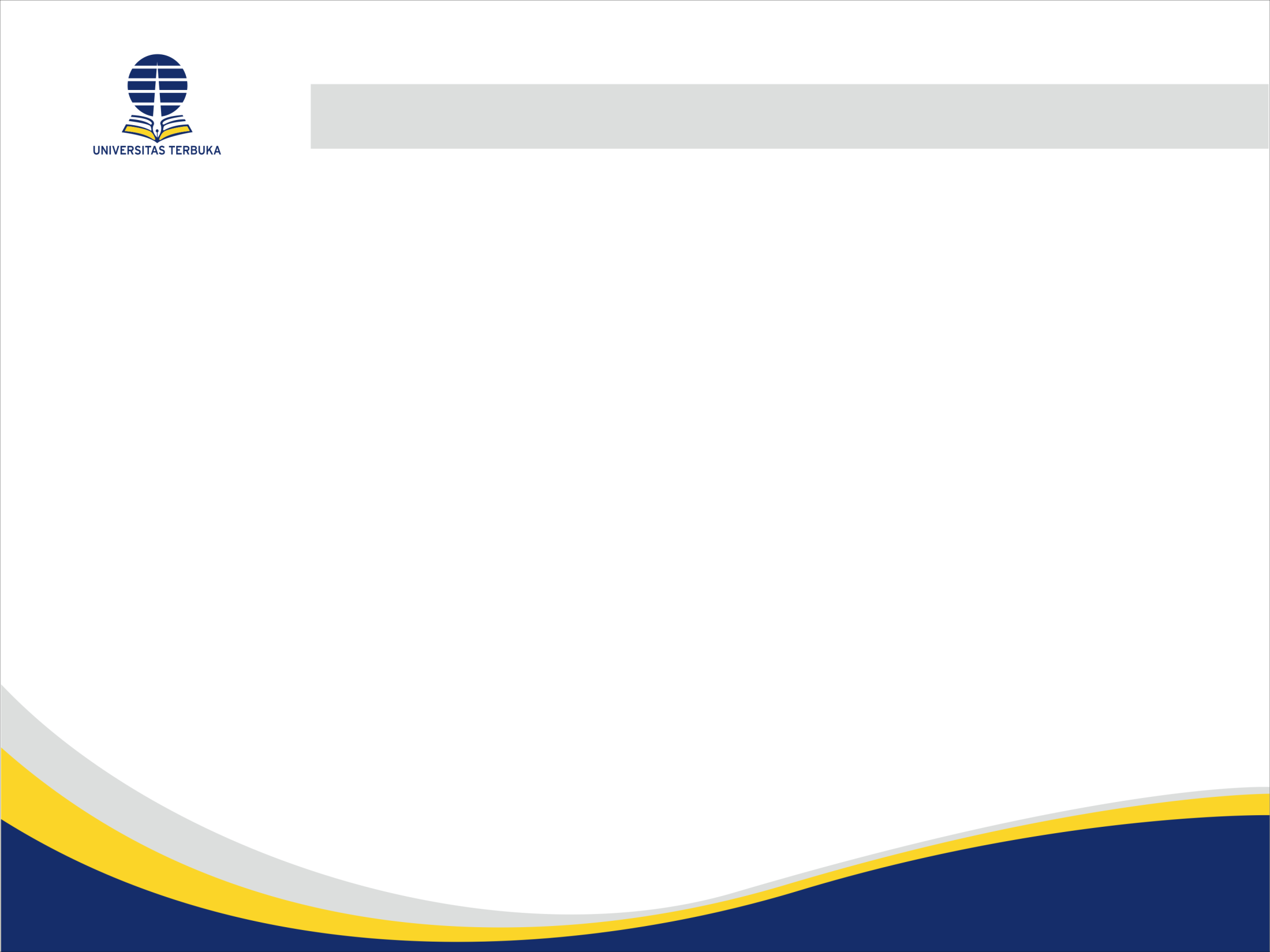 Kesesuaian Metode Penelitian
Cek ada tidaknya penjelasan tentang 
subjek penelitian, sampling, variabel penelitian, instrumen penelitian, metode analisis data
Cek kesesuaian metode penelitian dengan tujuan/pertanyaan penelitian
Metode penelitian harus sesuai dengan tujuan/pertanyaan penelitian
Apakah penelitian kuantitatif
Deskriptif, korelasi, regresi, eksperimen (2 kelompok, > 2 kelompok)
Pengujian instrumen?
Apakah penelitian kualitiatif
Apakah pendekatan penelitian yang digunakan sudah tepat (content analysis, etnografis, fenomenologis, dst
Bila tidak sesuai, berikan SARAN perbaikan
-- kap --
20
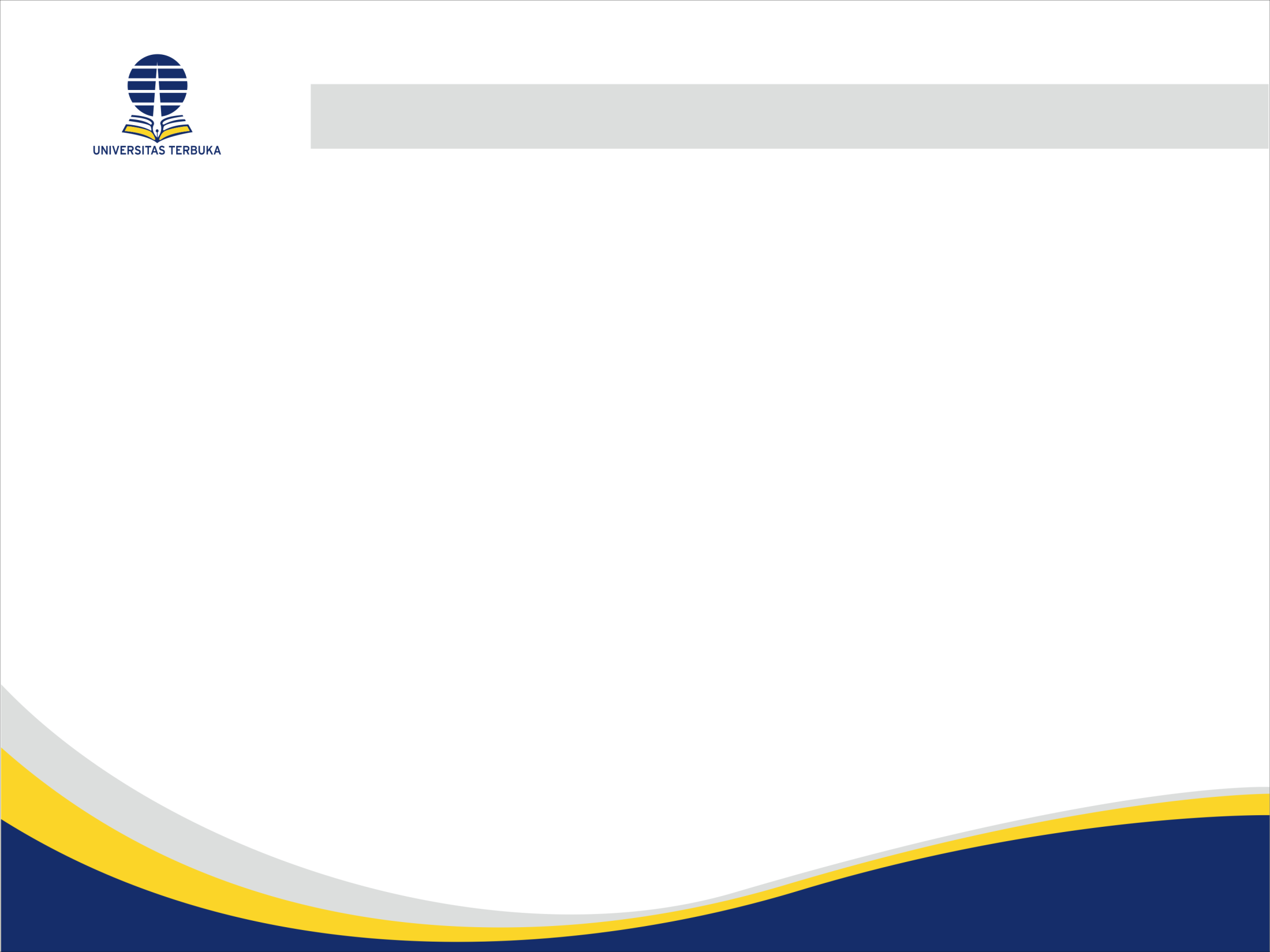 Kelayakan Biaya Penelitian
Cek layak tidaknya anggaran penelitian yang diajukan
Periksa kesesuaian komponen anggaran dengan Standar Biaya Penelitian UT
Periksa apakah pembelian peralatan pendukung tidak ada yang > Rp.300.000,- 
Bila ada, beri catatan bahwa barang harus dilaporkan ke LPPM
Periksa apakah perjadin yang diusulkan sesuai dengan metode penelitian
Untuk survey, ujicoba, dst
Periksa apakah pada komponen lain-lain TIDAK ADA biaya seminar/publikasi
Bila ada, coret karena di luar scope Surat Perjanjian Penelitian
Informasikan bahwa seminar di Indonesia dibiayai PPSDM sedangkan seminar LN dikompetisikan.
-- kap --
21
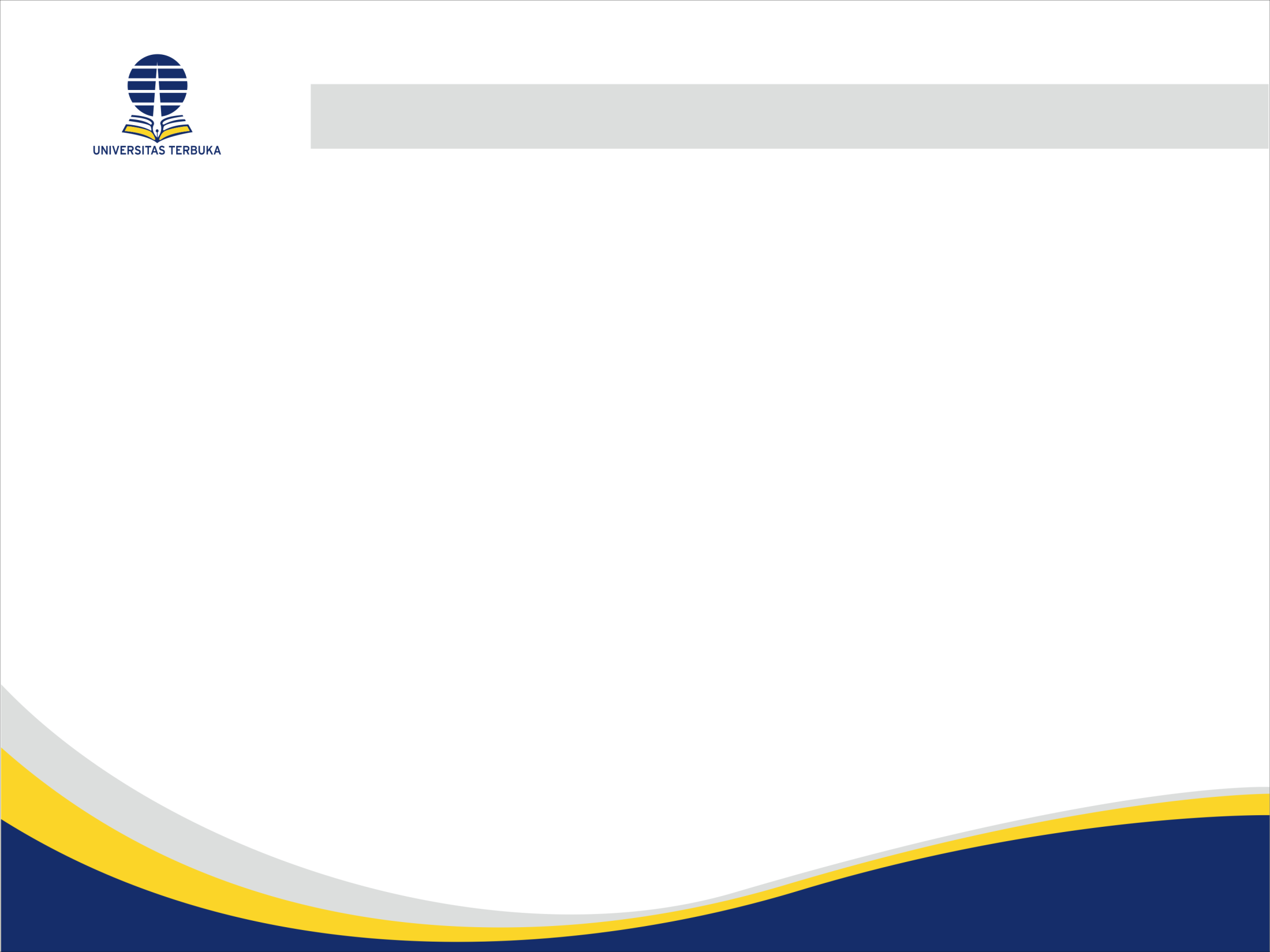 Kelayakan Biaya Penelitian
-- kap --
22
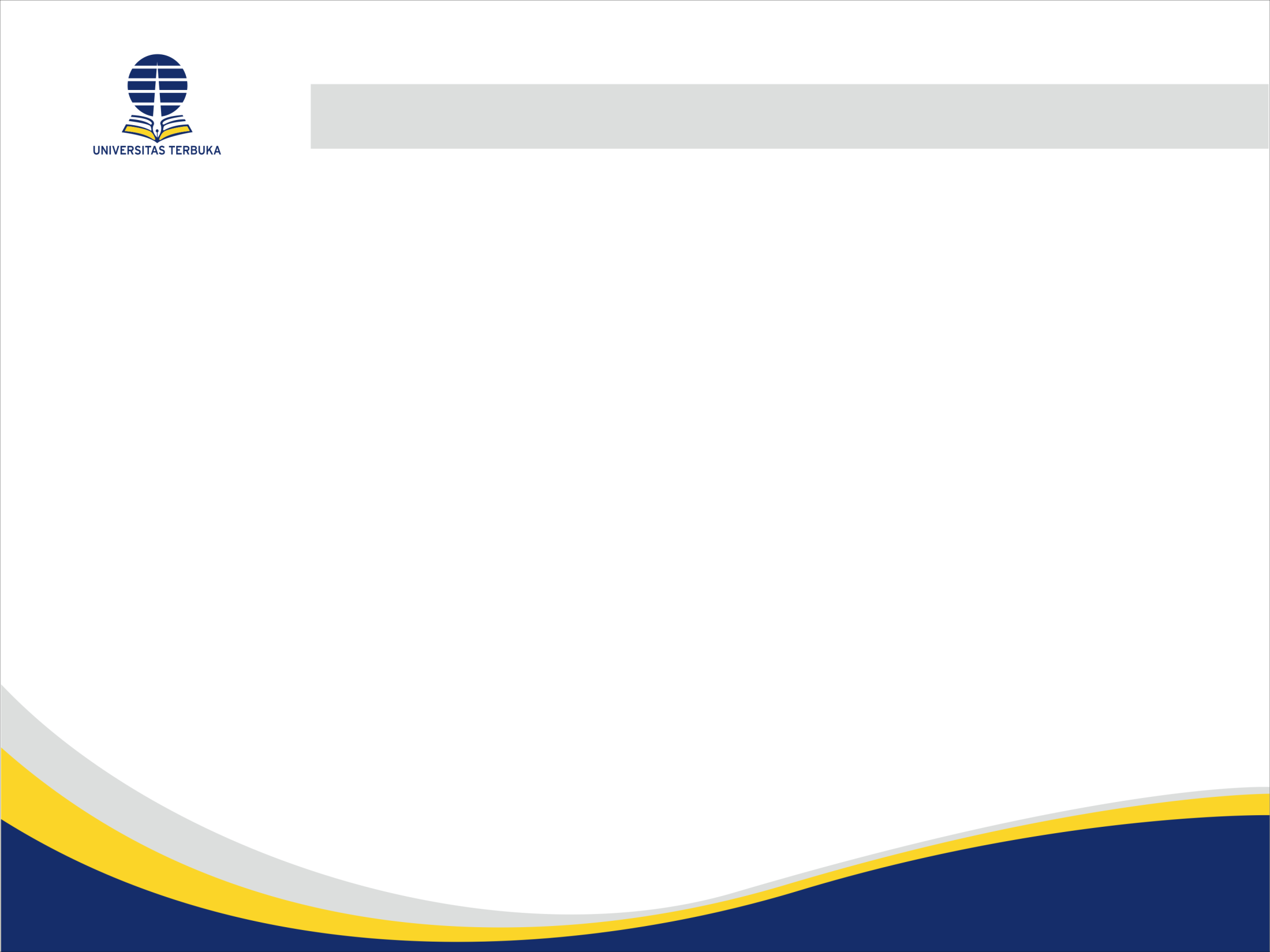 Kelayakan Biaya Penelitian
-- kap --
23
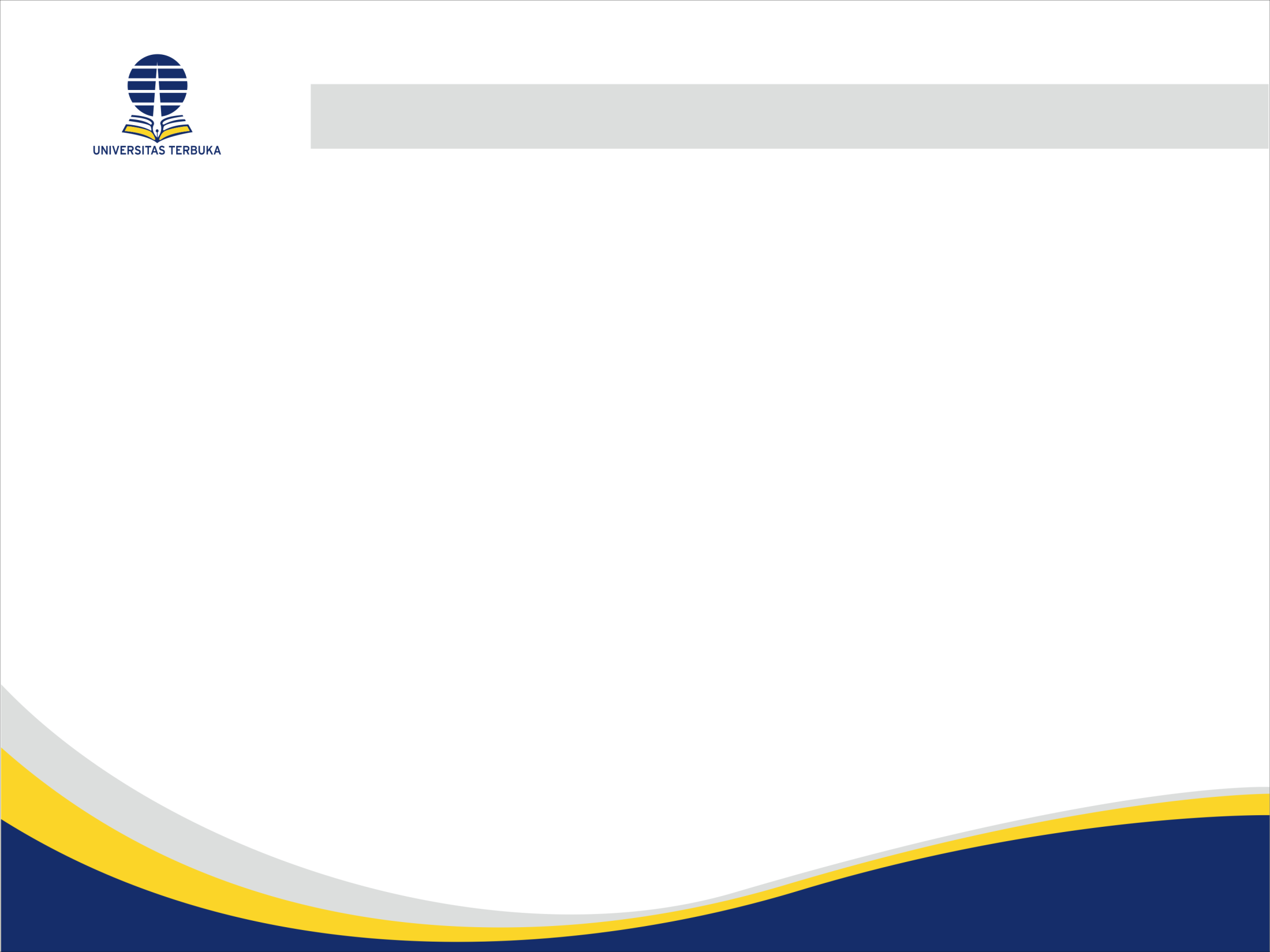 Kelayakan Biaya Penelitian
-- kap --
24
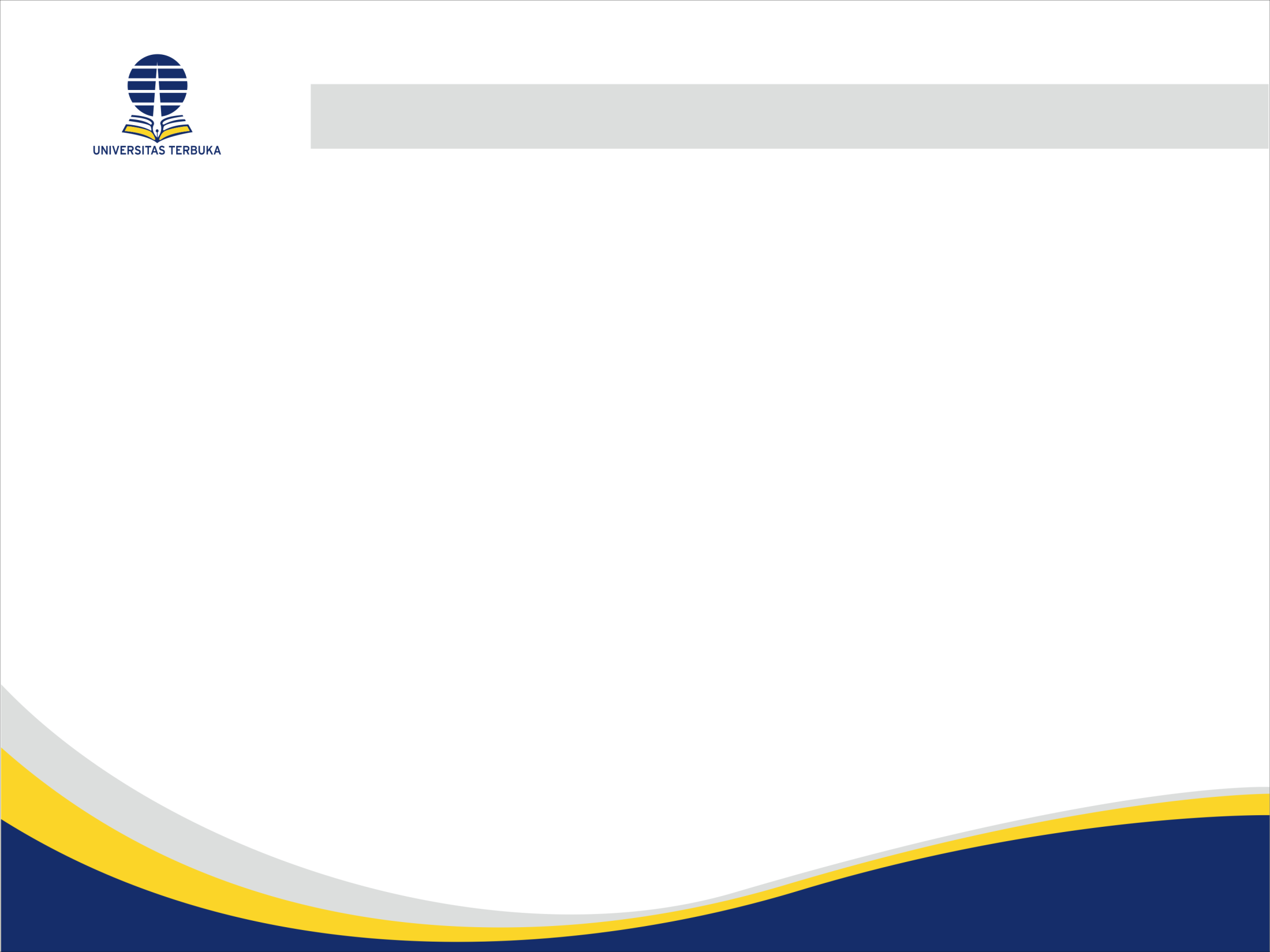 Rancangan Anggaran Biaya Penelitian
-- kap --
25
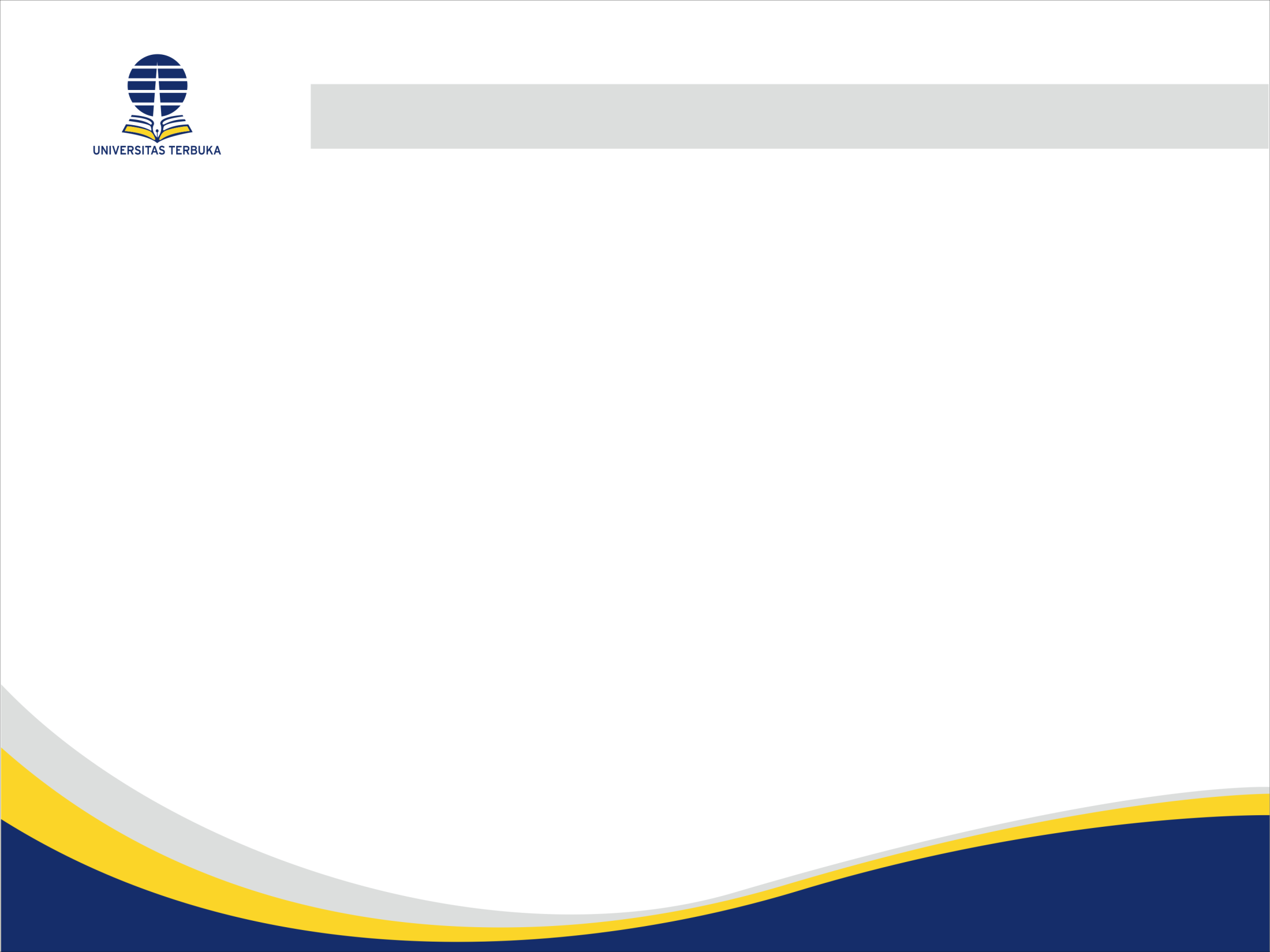 Menilai Presentasi Proposal
Menilai pengetahuan peneliti tentang usulan penelitian yang dipresentasikan 
latar belakang masalah
teori yang mendukung
metodologi penelitian
luaran penelitian yang direncanakan
Biaya yang diragukan keperluannya
Misalnya untuk pembuatan aplikasi sementara pada metodologi tidak disinggung
-- kap --
26